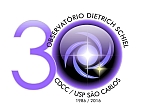 Colisões de Galáxias
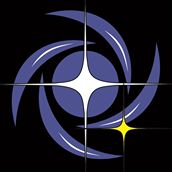 Jennifer Machado Soares
jennifer.soares@usp.br
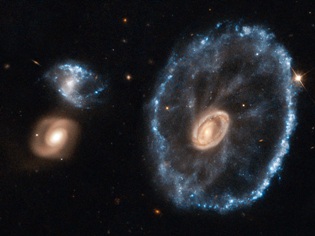 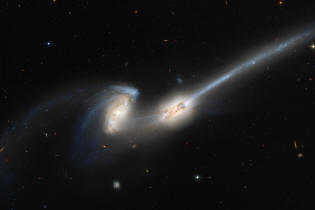 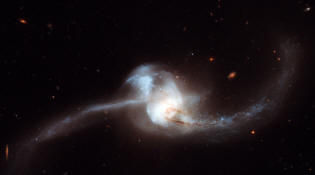 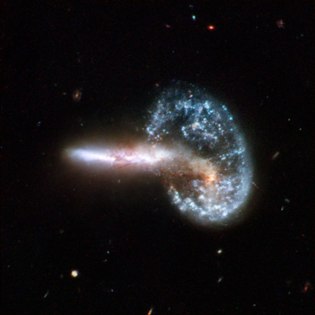 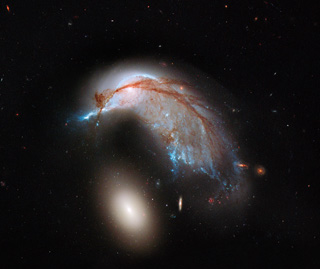 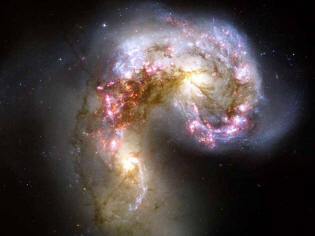 Analogia
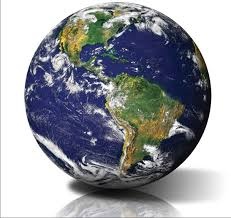 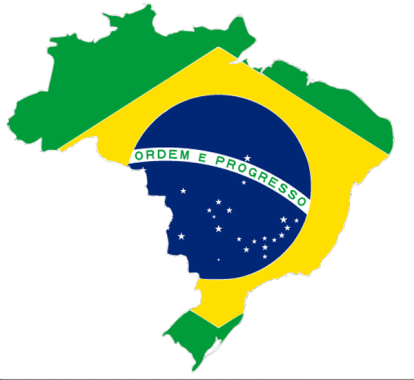 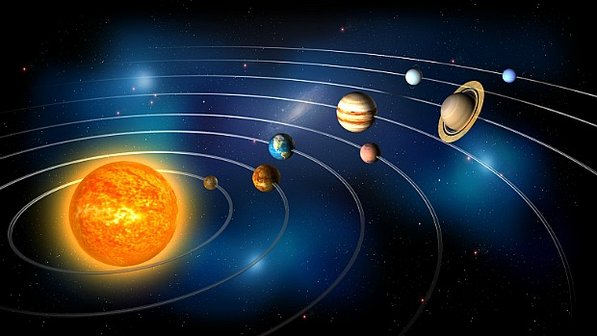 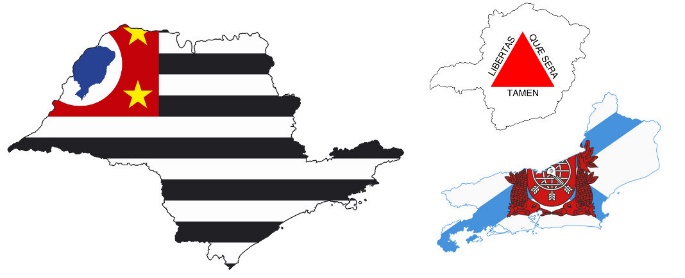 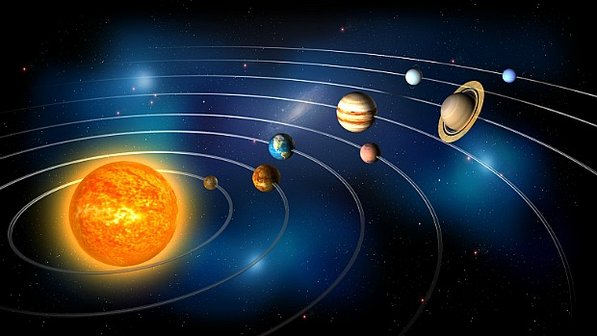 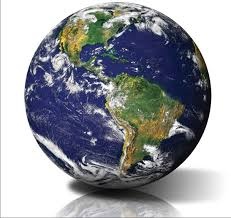 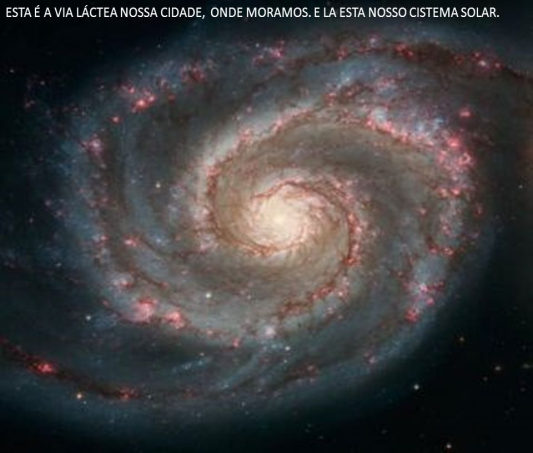 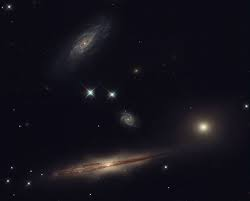 Free PowerPoint Templates
[Speaker Notes: http://www.bibliotecavirtual.sp.gov.br/imagens/galerias/saopaulo-estado-mg-rj-sp.jpg]
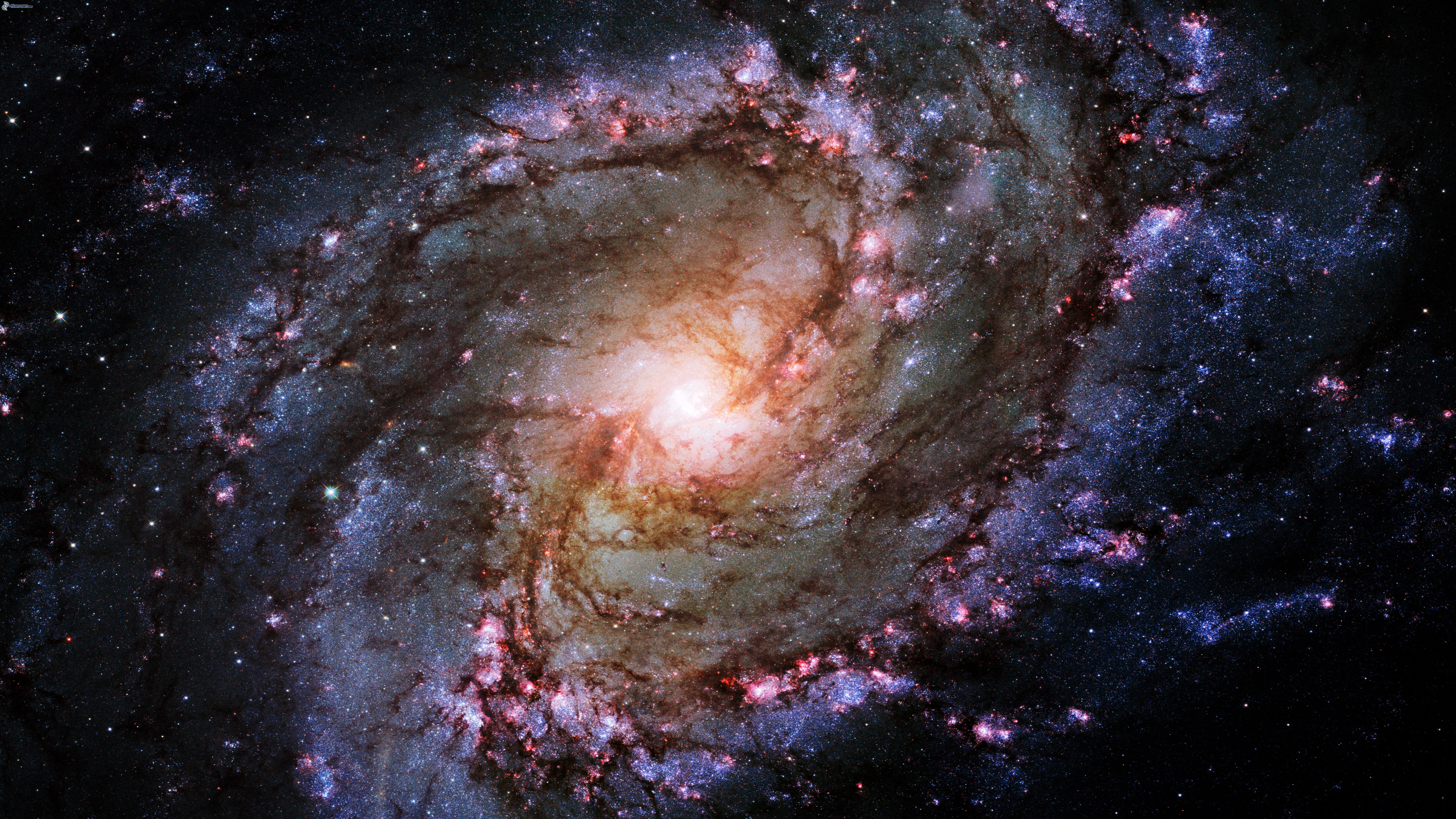 M83 - galáxia Cata-vento do Sul
Tipos de Galáxias
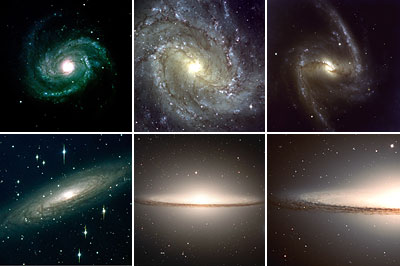 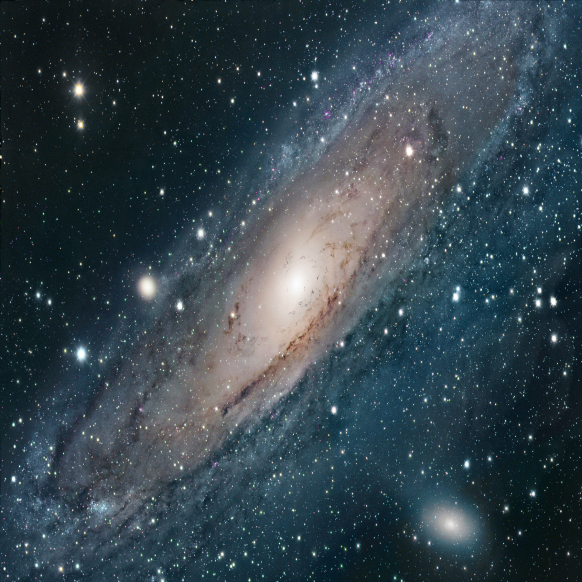 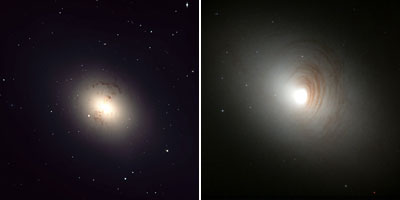 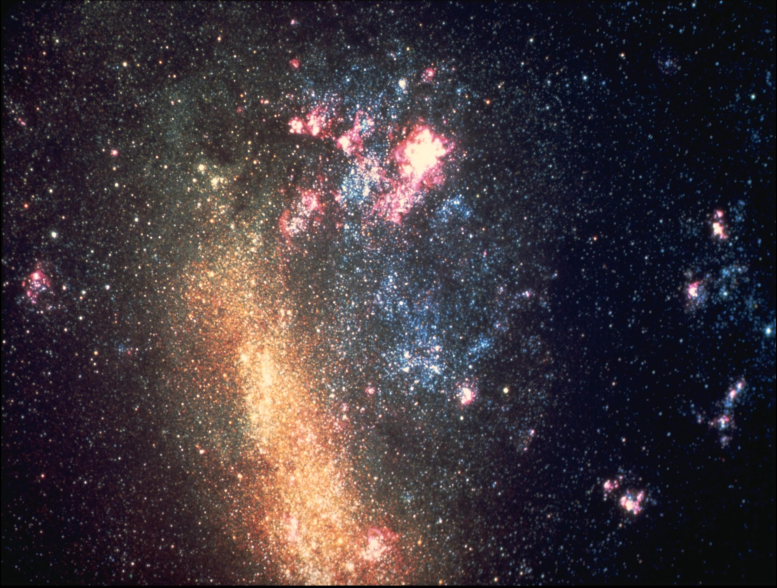 Lenticulares
Não apresentam bandas de poeira
Não possui formação estelar recente
Irregulares
sem concentração central de massa
Forma assimétrica
Elevada formação estelar
Elipticas
Luz concentrada no centro
Pouco gás e poeira
Estrelas velhas
Espirais
Planas e de alta rotação
Estrelas Joven e velhas
Bandas de poeira
Free PowerPoint Templates
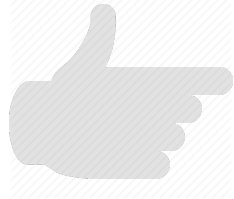 Gravitação
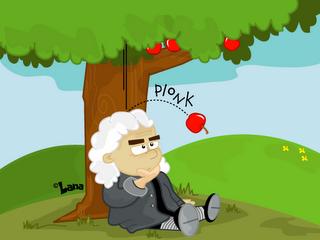 Quanto maior a massa maior a força
Quanto maior a distância menor a força
Free PowerPoint Templates
[Speaker Notes: http://www.estudokids.com.br/wp-content/uploads/2014/03/newton-lei-da-gravidade.jpg]
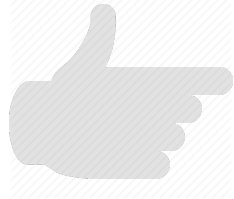 Movimento orbital
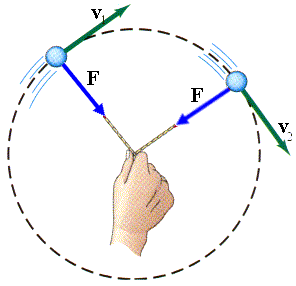 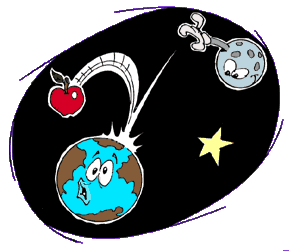 Terra-Sol
30 km/s
150 milhões km
100 vezes tamanho
Grupo Local
100.000 anos luz distância
~diametro
10 vezes tamanho
Free PowerPoint Templates
[Speaker Notes: http://www.estudokids.com.br/wp-content/uploads/2014/03/newton-lei-da-gravidade.jpg]
VS
Canibalismo
Interação
Tipos de Colisão
Free PowerPoint Templates
Tipos de colisão
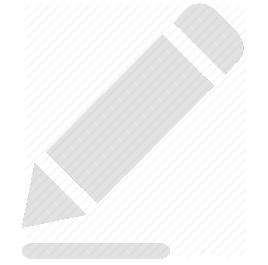 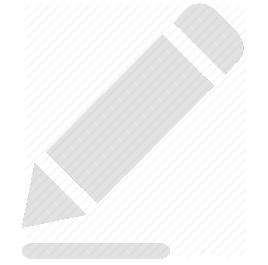 Massas distintas
Velocidade relativa baixa
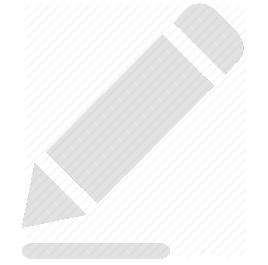 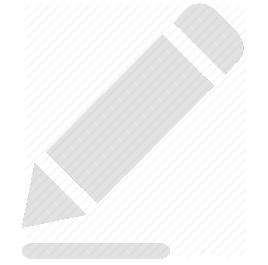 Ambas galáxias sobrevivem
A maior incorpora a menor
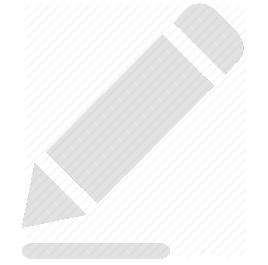 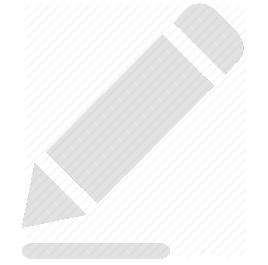 Nascimento e morte de estrelas
Modifica o formato
Free PowerPoint Templates
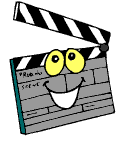 1-Interação galáxias iguais
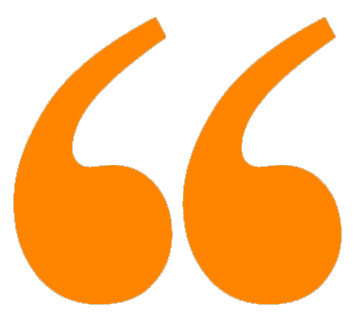 Uma colisão de galáxias gigantes é um processo que dura centenas de milhões de anos, até um bilhão de anos.
Free PowerPoint Templates
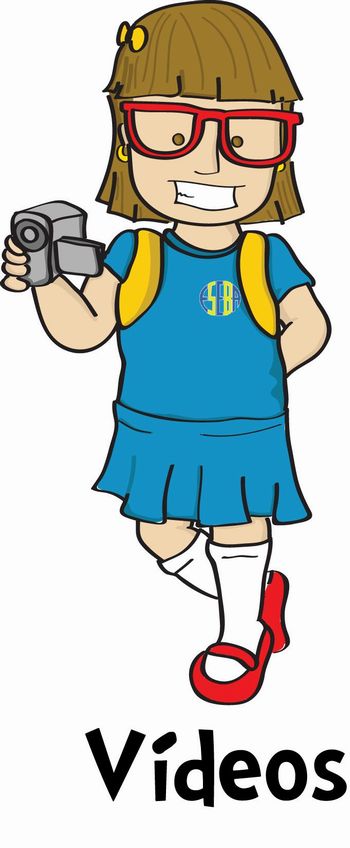 2-Imagens Hubble com simulação
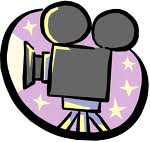 3 - Antennae Galaxy
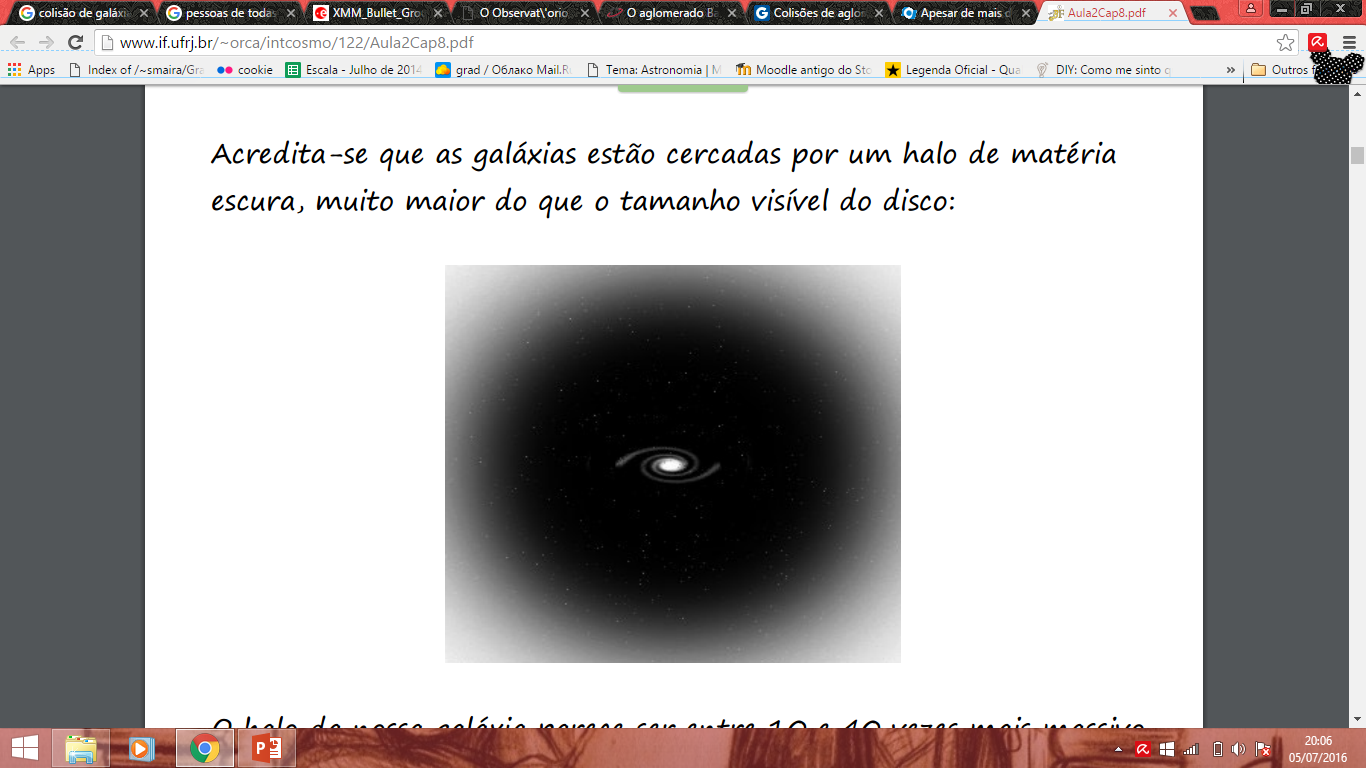 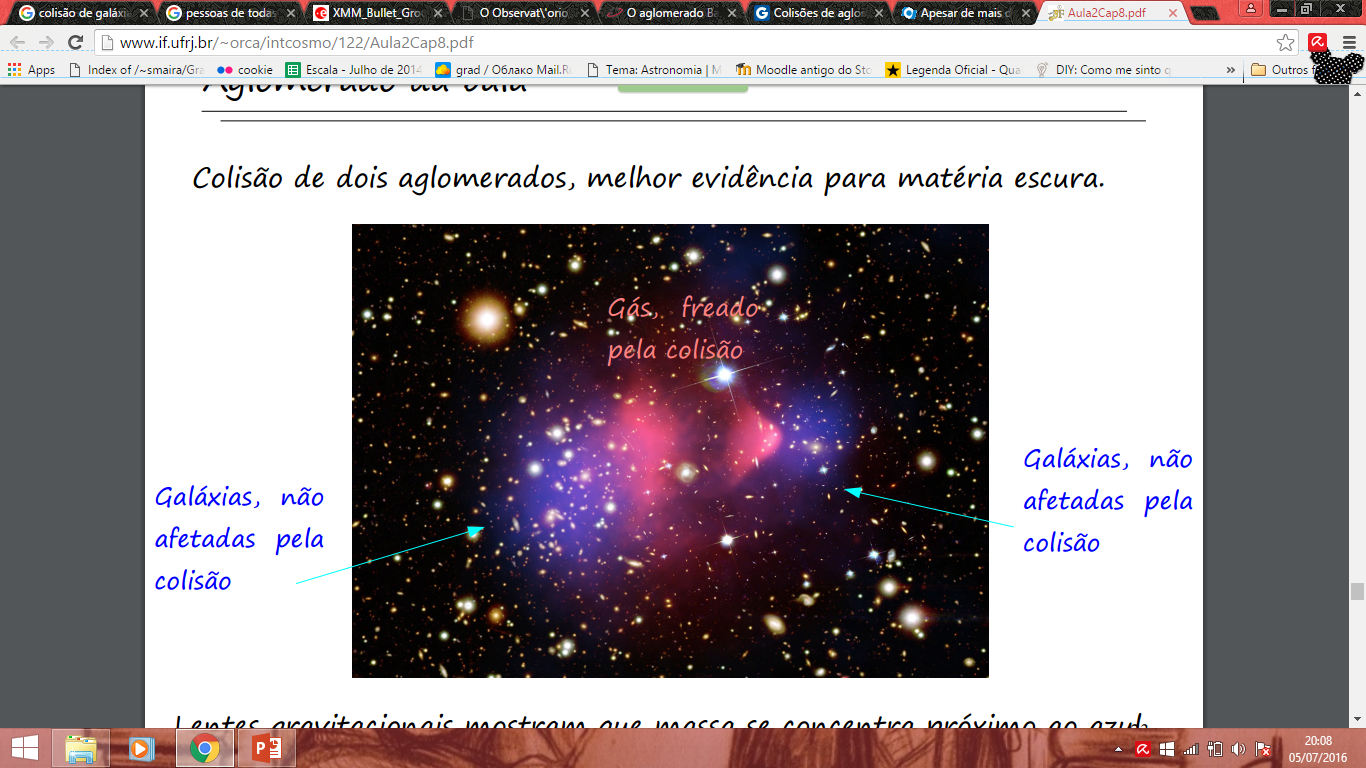 Galáxia não afetada pela colisão
Galáxia não afetada pela colisão
[Speaker Notes: http://sci.esa.int/science-e-media/img/65/XMM_Bullet_Group_625.jpg]
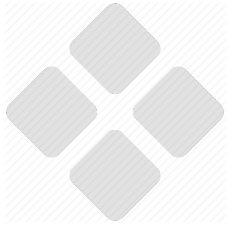 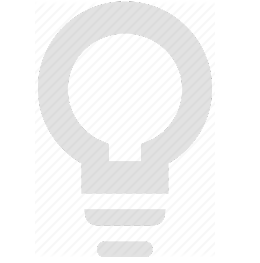 Interage gravitacionalmete
Não interage eletromagneticamente
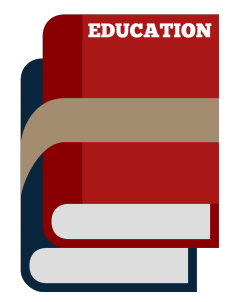 Matéria Escura
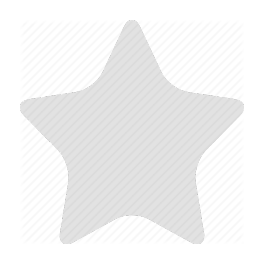 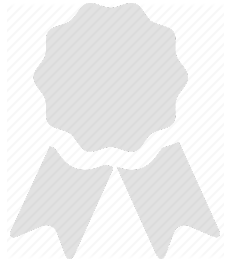 Corresponde a 25 % da composição do Universo
Não absorve nem emite luz
Free PowerPoint Templates
Matéria bariônica
[Speaker Notes: http://manualdaquimica.uol.com.br/upload/conteudo/images/elementos-quimicos-em-cubos-com-numero-atomico-massa-atomica-configuracao-eletronica-como-na-tabela-periodica-546a544513c32.jpg
http://www.joaodefreitas.com.br/fotos/racashumanas2.jpg
http://wallpaper.ultradownloads.com.br/71804_Papel-de-Parede-Rocha-dancante-Utah_1400x1050.jpg]
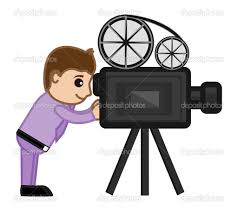 4 – V. Láctea e Andrômeda
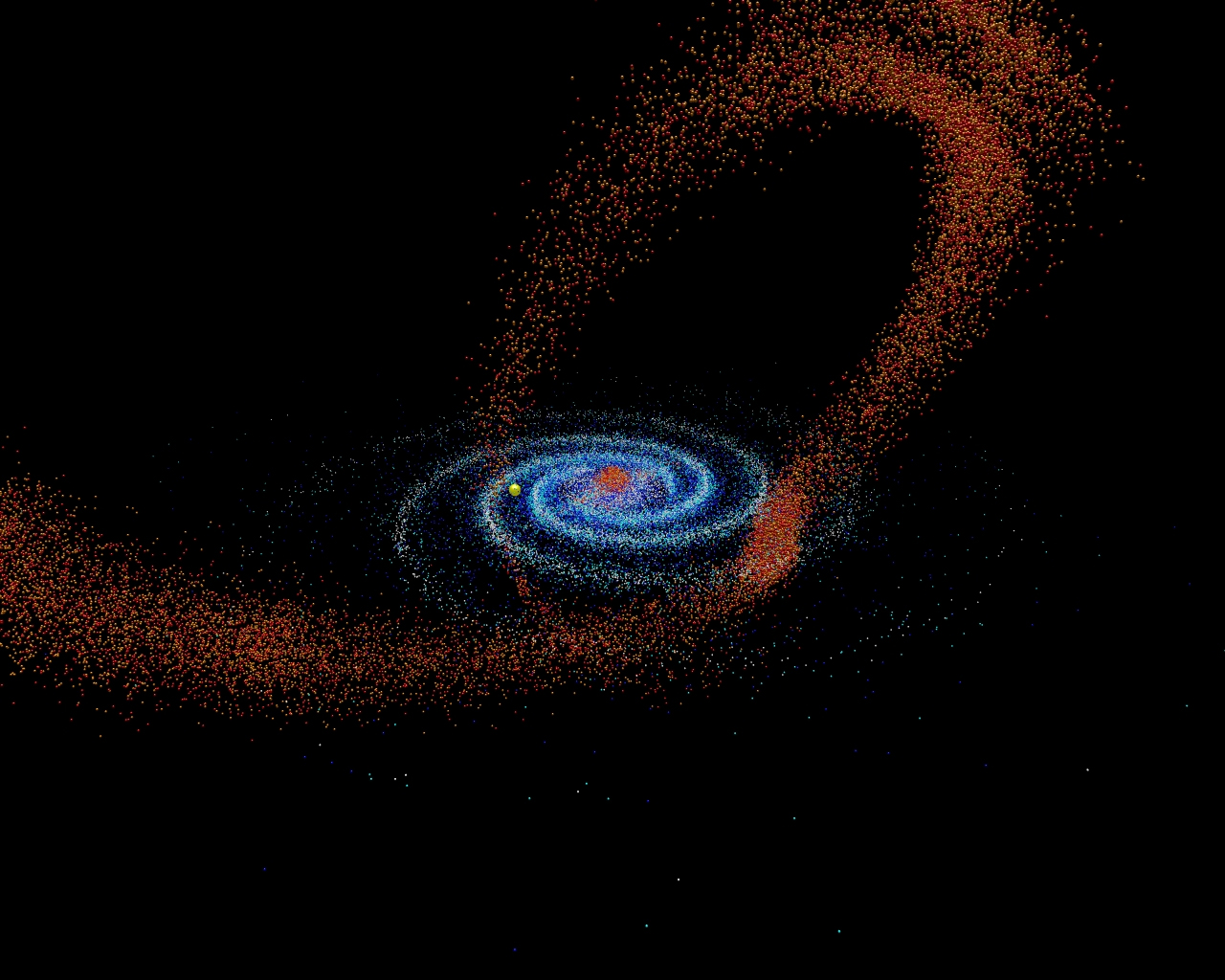 [Speaker Notes: http://www.1minutoastronomia.org/wp-content/uploads/2009/11/Jfernandes3.jpg]
Próximas Sessões Astronomia
Referência
http://www.observatorio.ufmg.br/dicas06.htm (As três galáxias que podemos ver a olho nu. Guilherme Murici Corrêa (Monitor UFMG/Frei Rosário)

http://www.portaldoastronomo.org/tema_11_4.php (Algumas características principais dos vários tipos de Galáxias)

http://www.astronoo.com/pt/artigos/fusao-de-galaxias.html (Fusão de galáxias. Astronomia, Astrofísica, Evolução e Ciências da Terra.)

http://www.if.ufrj.br/~orca/intcosmo/122/Aula2Cap8.pdf (Máteria Escura. Introdução a Cosmologia. 2012/02)

http://www.astronoo.com/pt/artigos/aglomerado-bala.html( Aglomerado Bala. Astronomia, Astrofísica, Evolução e Ciências da Terra.)

 Costa, J. R. V. As colisões de galáxias. Astronomia no Zênite, jul 1999. Disponível em: http://www.zenite.nu/as-colisoes-de-galaxias/

http://astro.if.ufrgs.br/galax/ ( Galáxias. Astronomia e Astrofísica. Kepler de Souza Oliveira Filho & Maria de Fátima Oliveira Saraiva)
Free PowerPoint Templates